A Mixed-Flux-Based Nodal Discontinuous Galerkin Method for 3D Dynamic Rupture Modeling
Wenqiang Zhang✉, Yajing Liu, Xiaofei Chen

Published on JGR: https://doi.org/10.1029/2022JB025817 
Open source: https://github.com/wqseis/drdg3d 
Contact: wqseis@gmail.com
Table of Contents
Discontinuous Galerkin (DG) methods and dynamic rupture modeling
Method Improvement: mixed-flux-based DG
Convergence test and parallelization
Benchmarks
Branching faults/roughness/step-overs/bimaterial/plasticity/thermal press …
Application to the 2008 Wenchuan earthquake
Summary
2
Upwind flux: Mesh dependency of simulation results
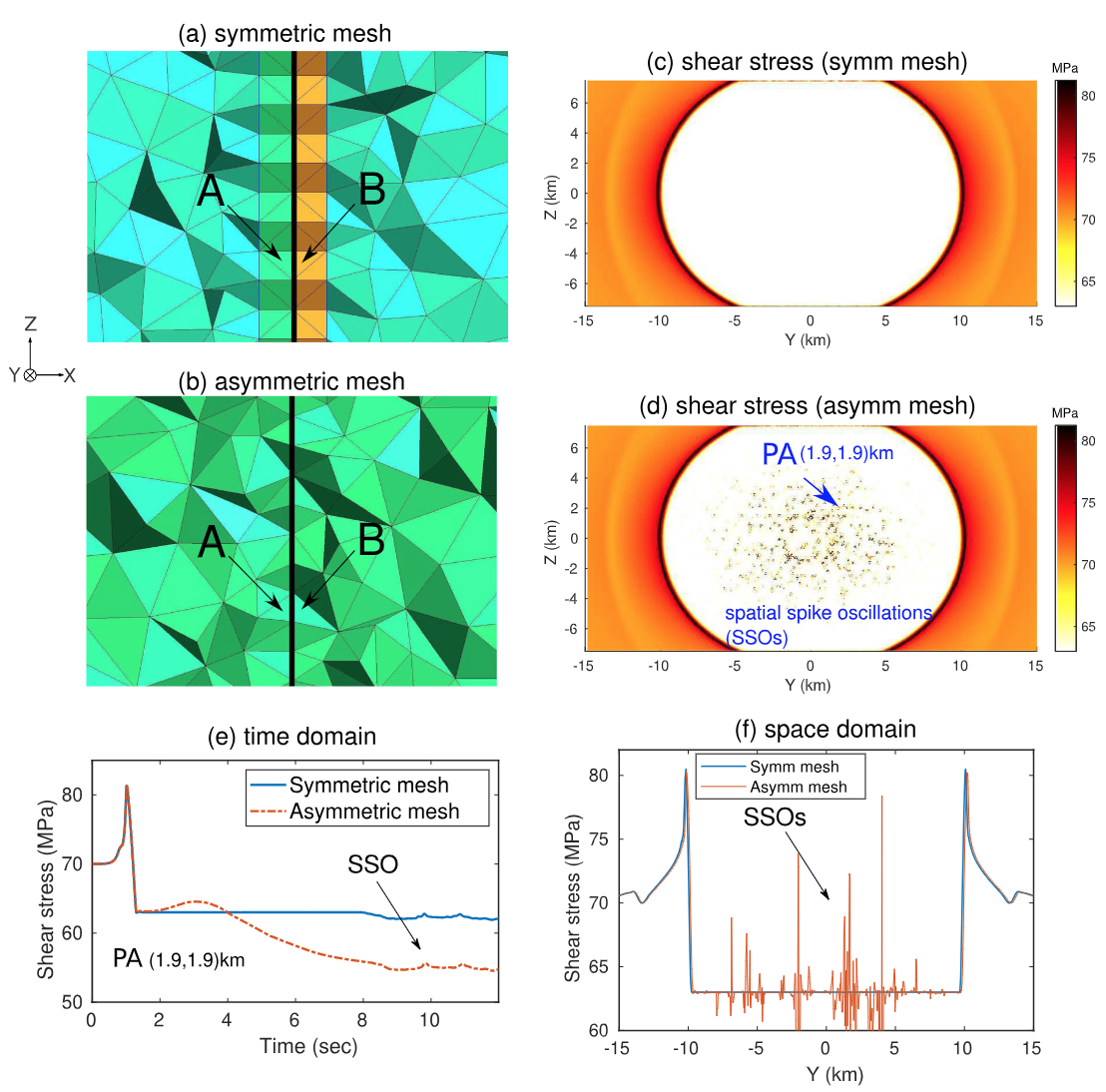 Bug?
The grids on both sides of the fault must be nearly symmetrical, which places high demands on the mesh software.
3
The same problem on previous work
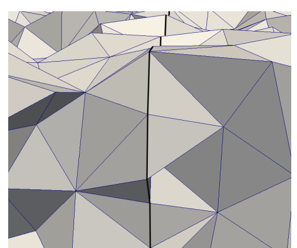 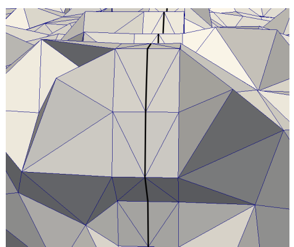 2016 SCEC Proposal: Breuer & Cui (ADER-DG method)
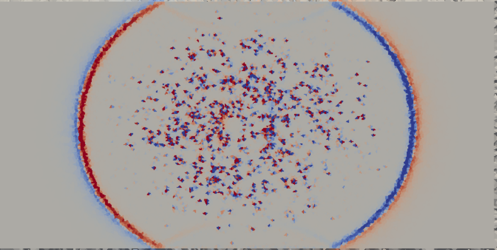 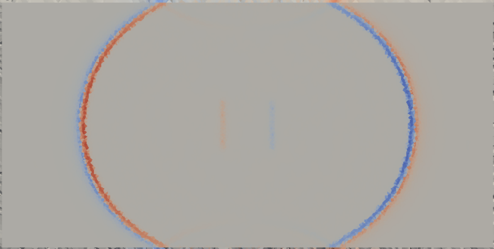 The result is correct when the grids on both sides of the fault are symmetrical
Spatial spike oscillations occur when the fault mesh is arbitrary
4
Solutions
Posterior limiters 					✗
Prakash-Clifton regularizations 			✗
Kevin-Voigt viscosity					✗
Neighboring cell smoothing			✗
Spatial viscosity					✓
Modal filtering						✓
…
Mixed flux						✓✓✓
5
[Speaker Notes: Some of our attempts: Some methods can work to a certain extent, but have side effects (order reduction, etc.); the mixed flux method has no side effects and completely solves the problem.]
Method Improvement: mixed flux
Old scheme: All boundary conditions use upwind flux
New scheme: Mixed upwind/central flux (central flux is only used on continuous boundaries attached to faults)
Fault surface
6
Numerical flux and dispersion/dissipation
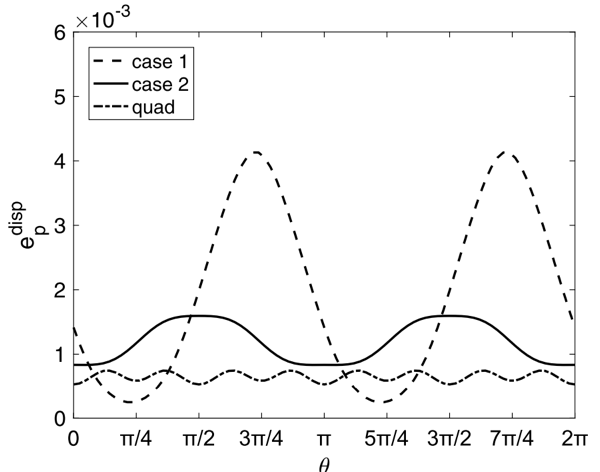 He et al., 2020, JCP
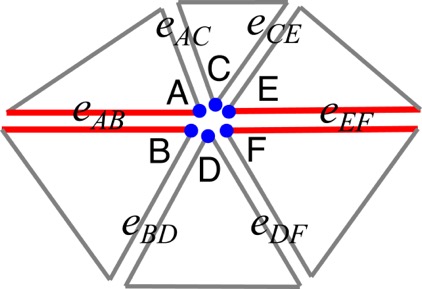 Unbalanced numerical dissipation error?
Not fully understood yet
7
Method Improvement: reduce mesh dependency
asymmetric mesh
upwind flux
asymmetric mesh
mixed flux
symmetric mesh
upwind flux
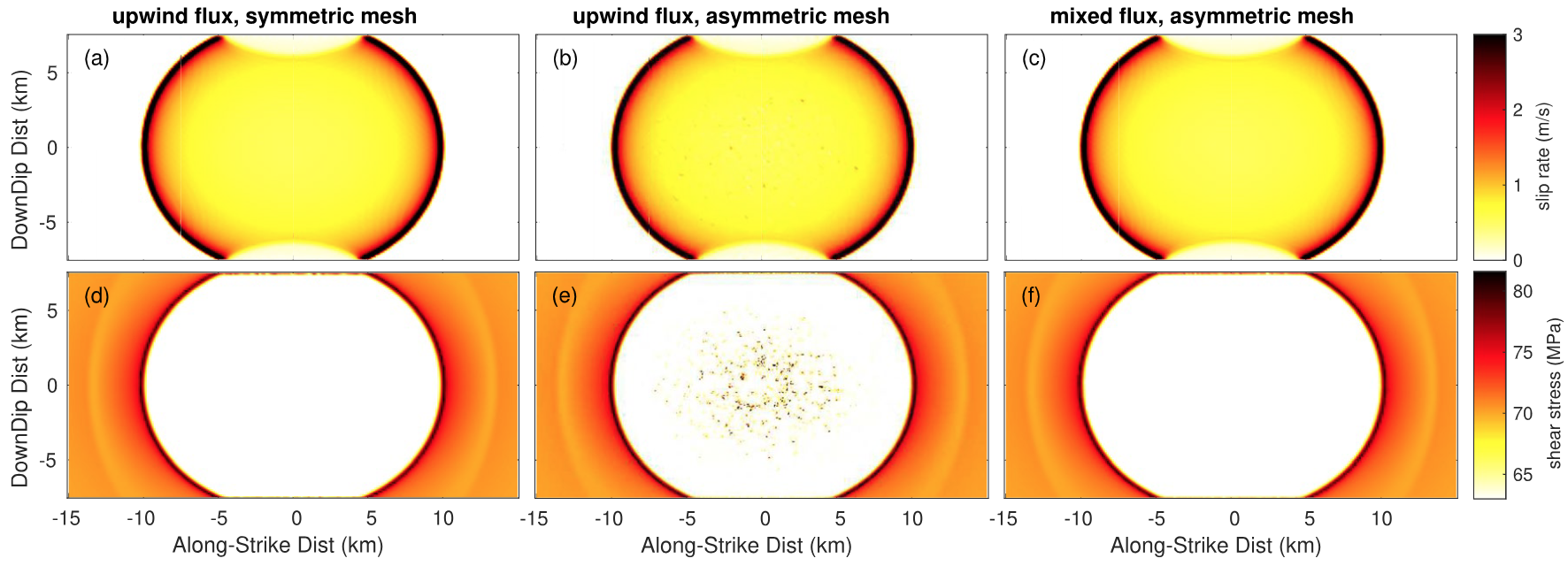 After using mixed flux, the grids on two sides of the fault do not need to be nearly symmetrical, which reduces the difficulty of meshing
8
Method Improvement: reduce mesh dependency
Low-dip-angle (15°) trust fault
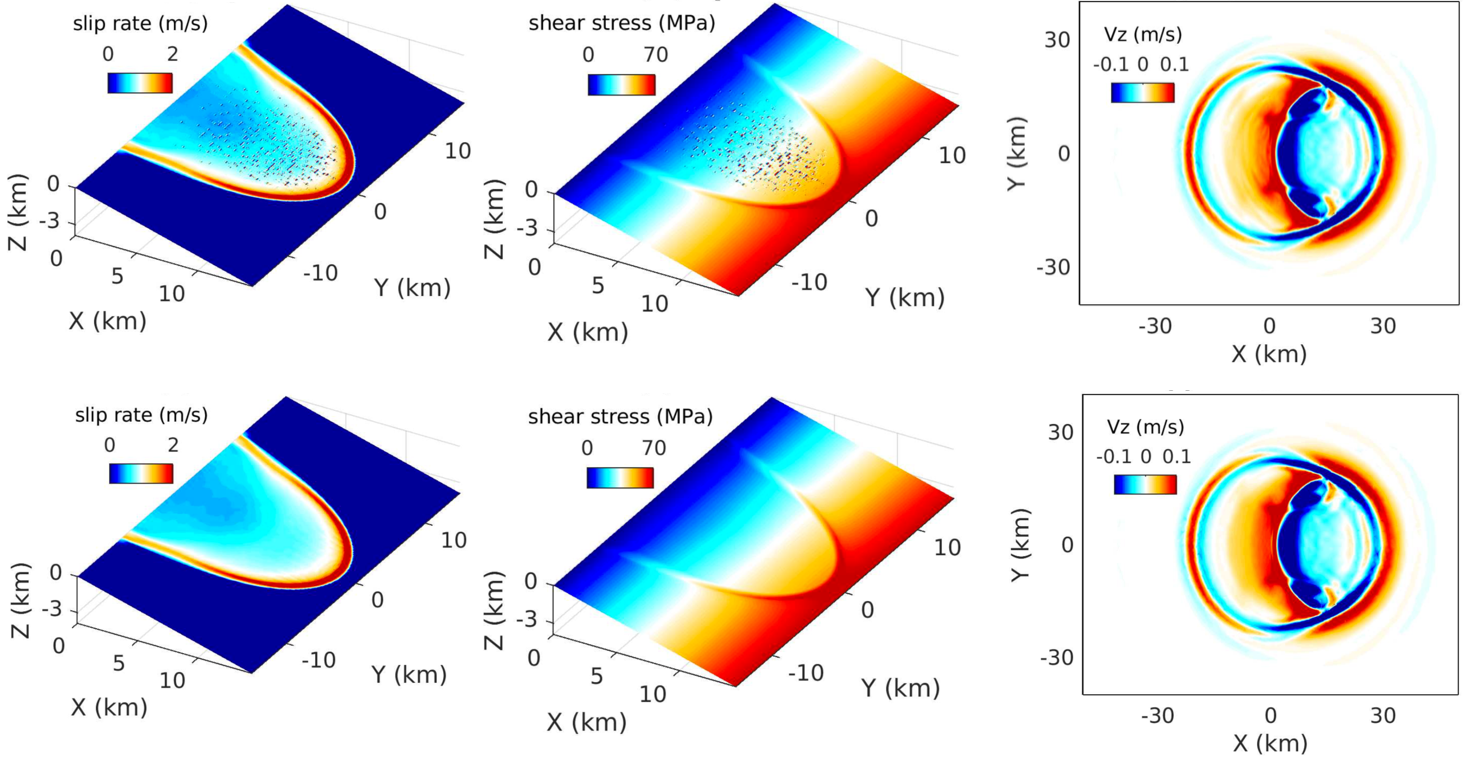 Upwind
Flux
Mixed
Flux
9
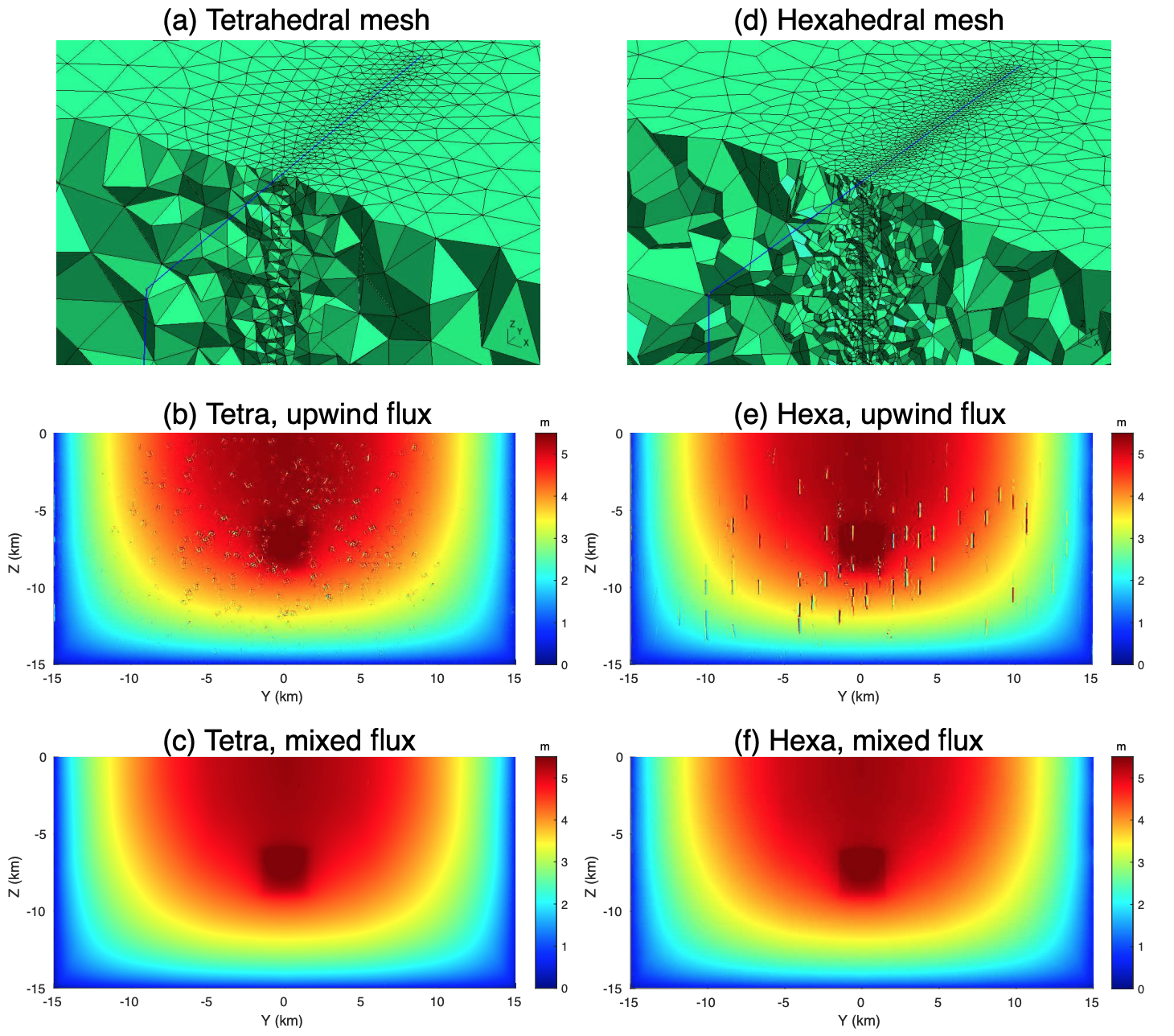 The hexahedral cases
Mixed-flux can be applied to both tetrahedral and hexahedral cases
10
Summary
Upwind flux has advantages in simulating dynamic rupture processes, but modelers need to pay more attention to construct appropriate meshes using certain constraints, which is not easy for both meshing software and geophysical modelers

We propose a mixed flux method that reduces the mesh dependency and thus simplifies the meshing process, especially for geometrically complex faults
11
Convergence Test
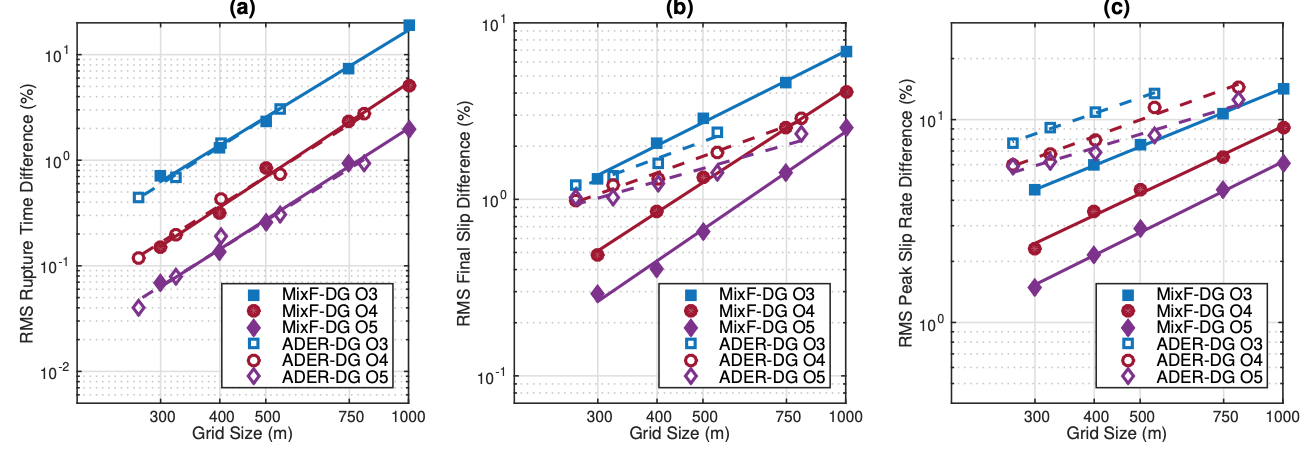 The convergence of our method is generally comparable to that of previous methods (Pelties et al., 2012; Tago et al, 2012), and some indicators are even better!
12
[Speaker Notes: The convergence test shows that there is no side effect of order reduction!]
CPU/GPU parallelization
GPU/CPU scaling test
CPU scaling test
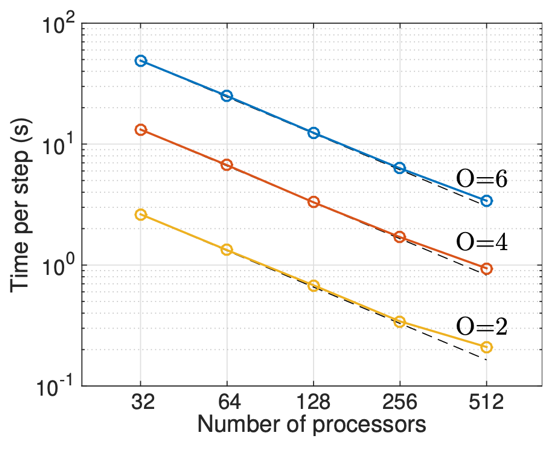 13
[Speaker Notes: h = 200 m~2 km, O3, 
Nelem = 2443949
CPU: Intel Xeon W-2223 @ 3.6 GHz
GPU: Nvidia A100 40G]
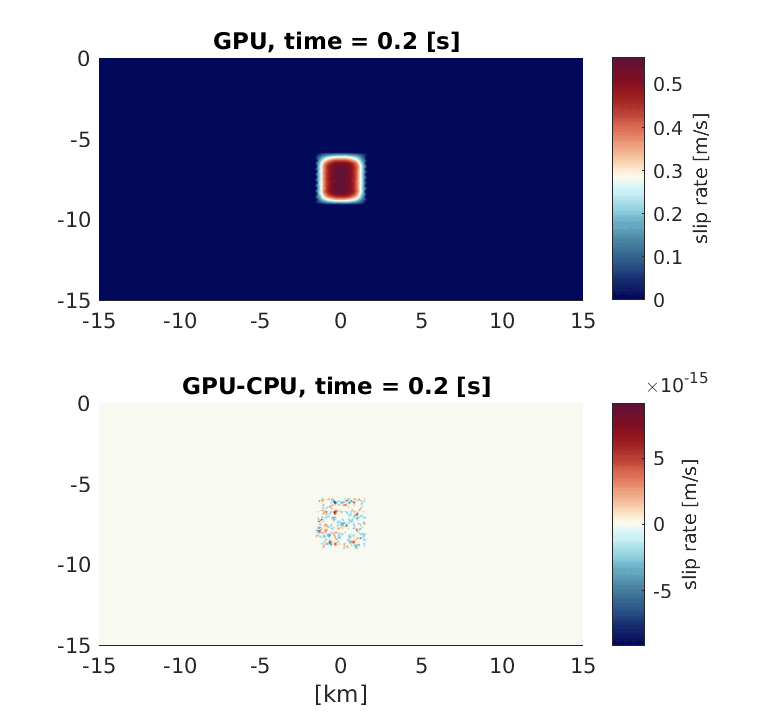 Accuracy testfor the GPU code
error
Fault mesh size: 300 m
Spatial order: 3
14
[Speaker Notes: h = 300 m~20 km, O3]
The SCEC/USGS Spontaneous Rupture Code Verification Project (Harris et al., 2009,2018)
Benchmark
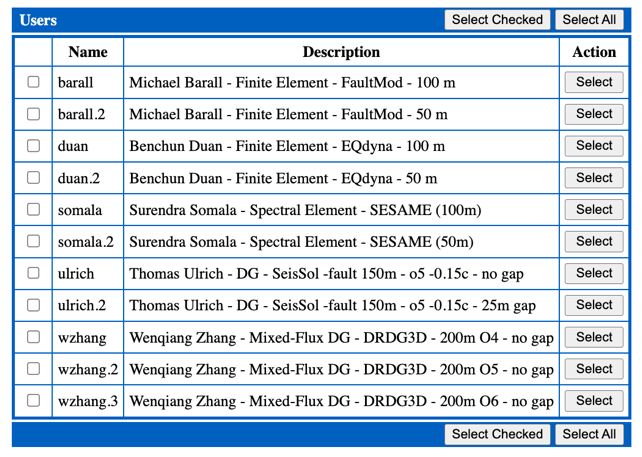 TPV5: Non-uniform stress
TPV24: Branch fault
TPV29: Rough fault
TPV6: bimaterial fault
TPV26/27: off-fault plasticity
TPV22/23: Step-over fault
TPV101-104: Rate state friction
TPV105: Thermal pressurization
……
https://strike.scec.org/cvws/
15
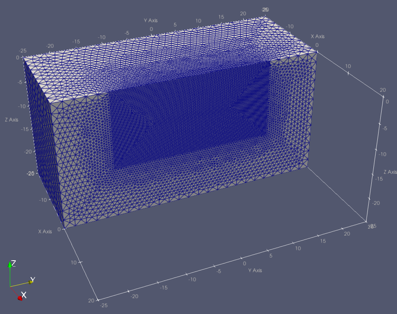 TPV5: non-uniform stress
Background stress
70 MPa
Low stress asperity
62 MPa
High stress asperity
78 MPa
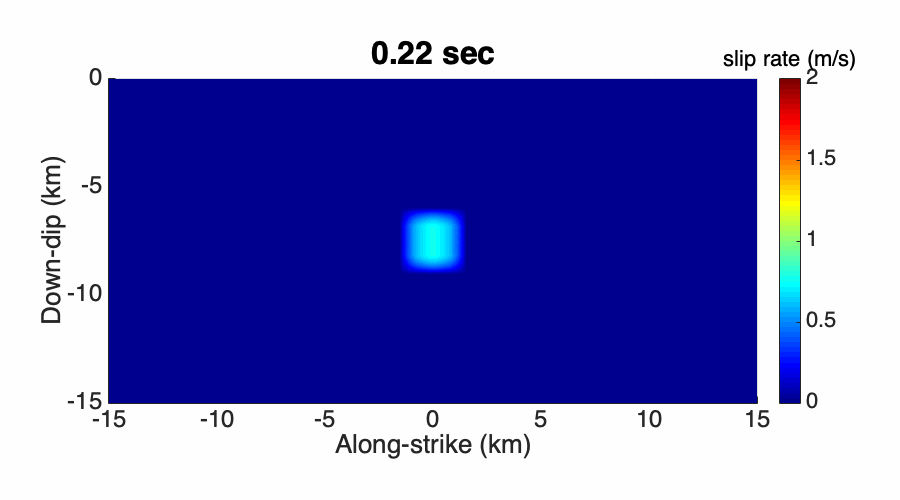 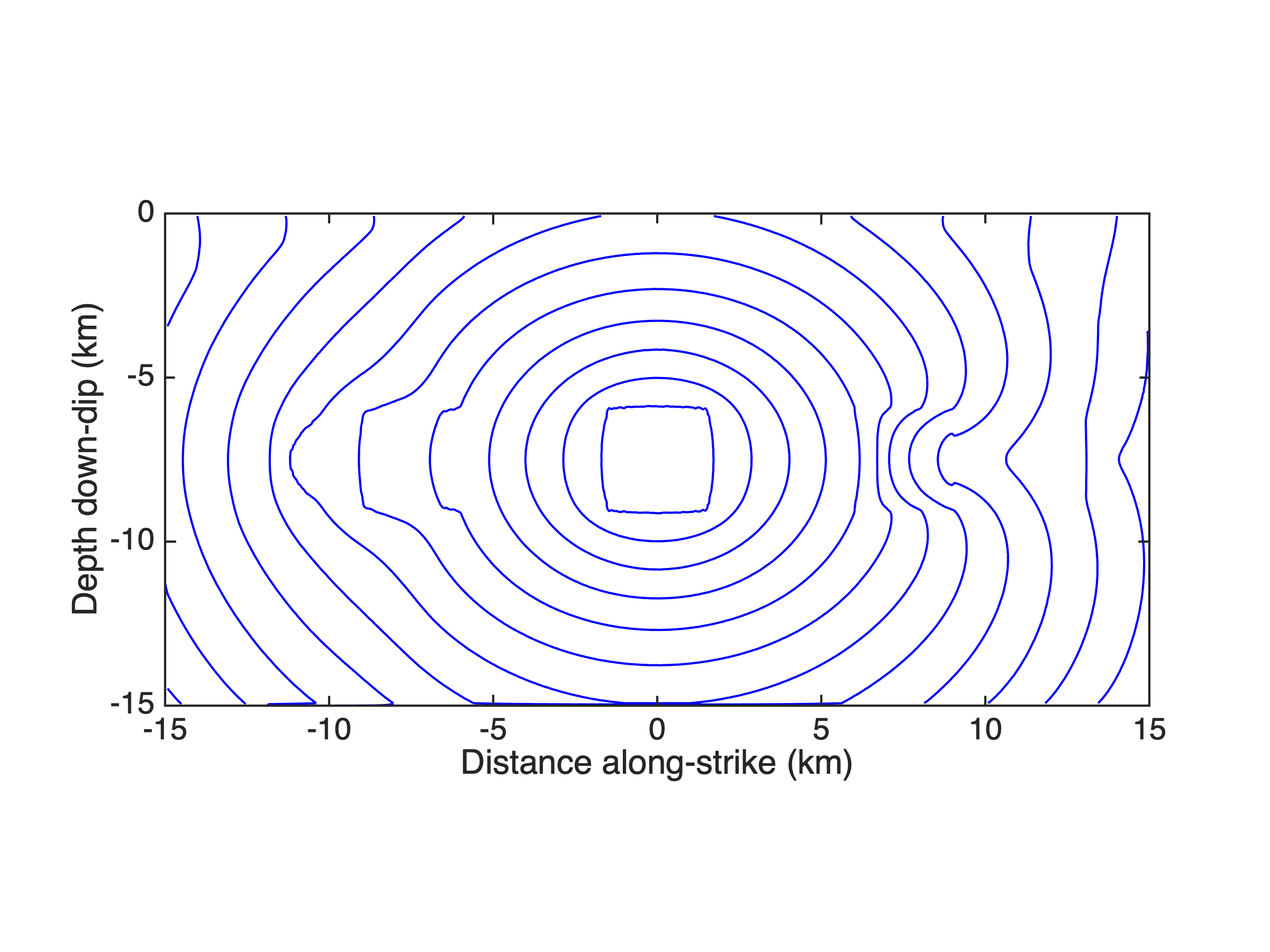 delay
supershear
16
TPV24: branch fault
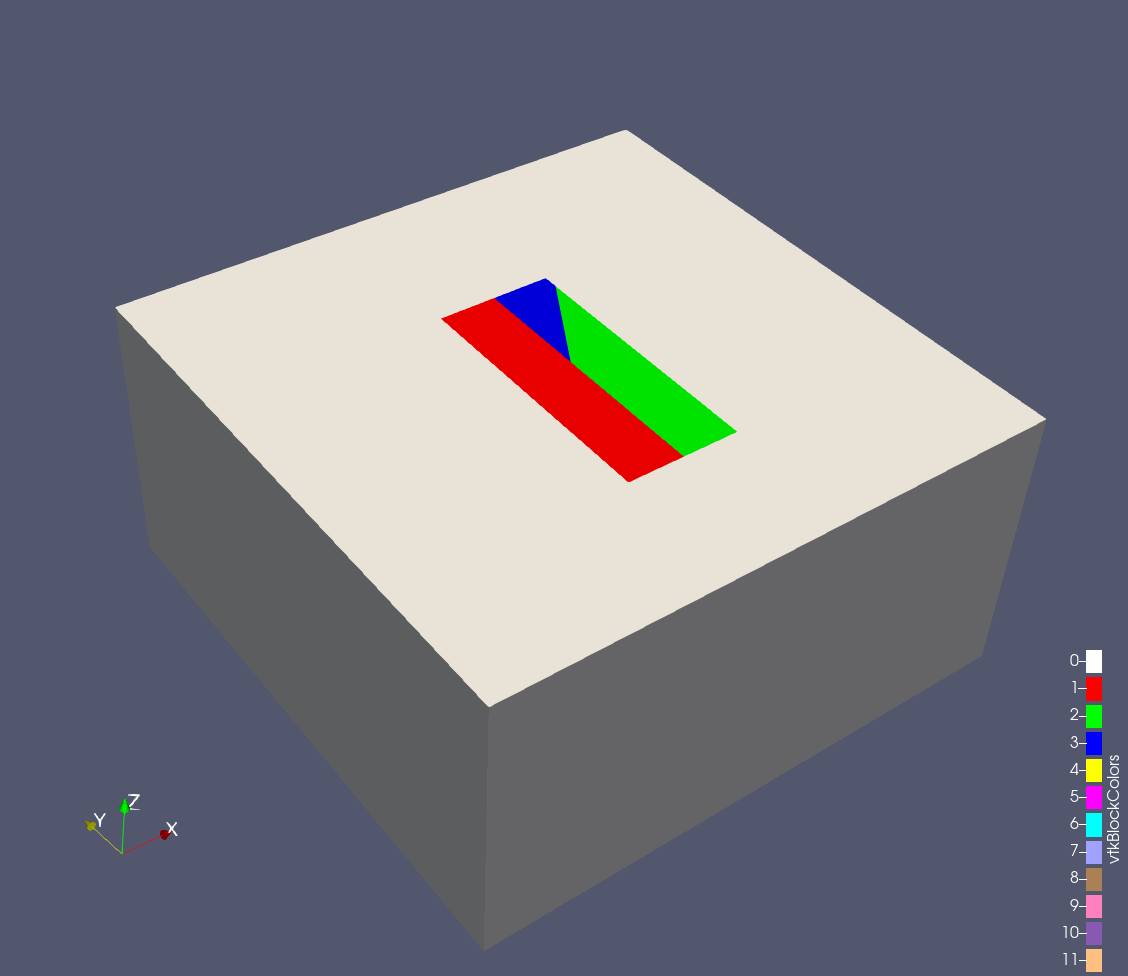 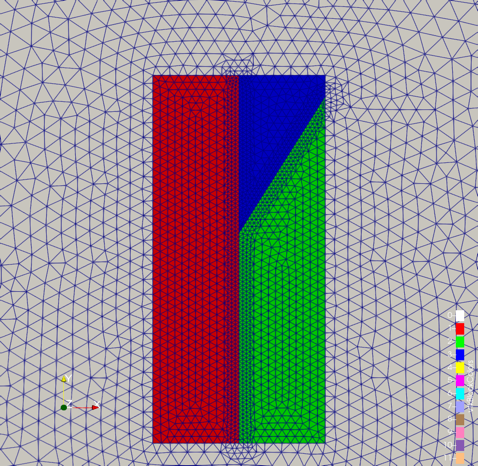 17
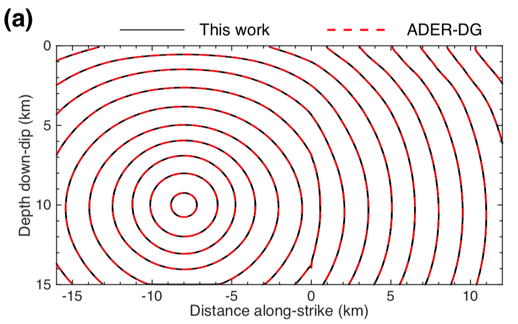 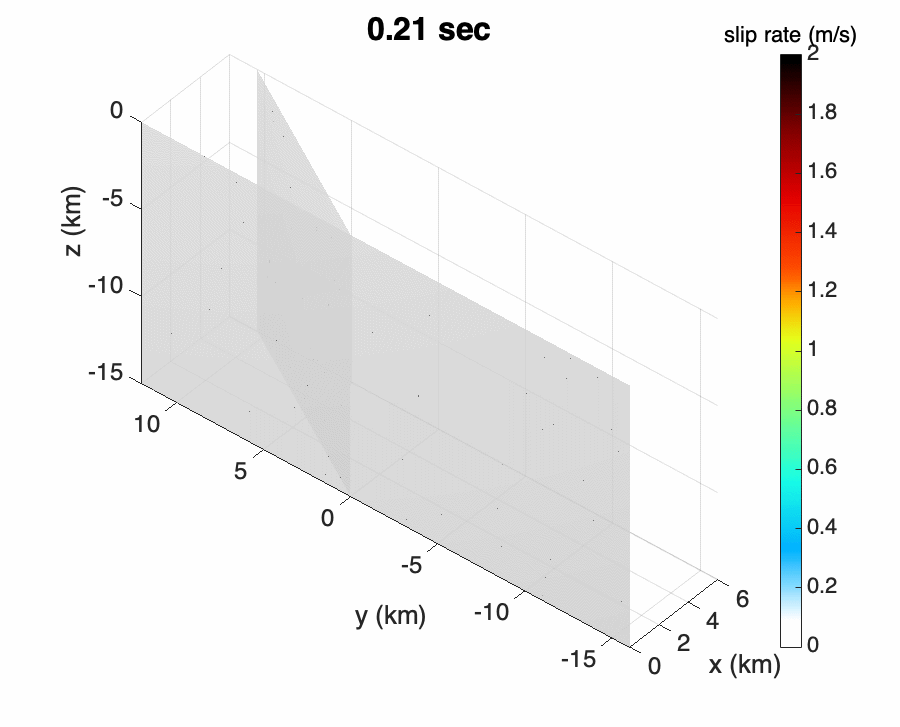 branch fault
main fault
main fault
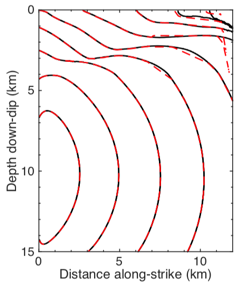 branch fault
Rupture front contours: the initial time when fault rupture first occurs
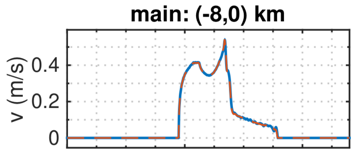 main fault
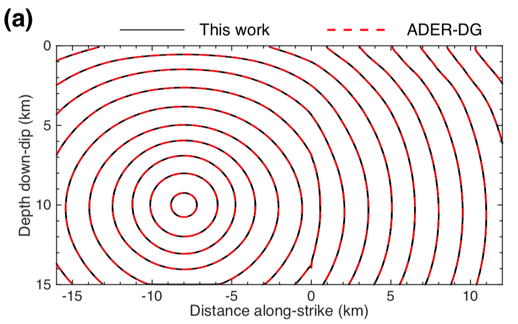 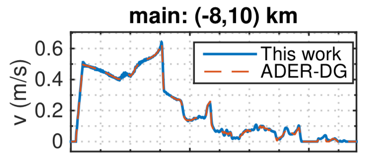 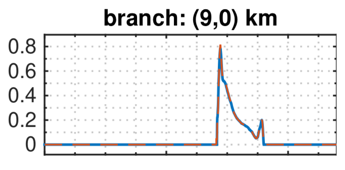 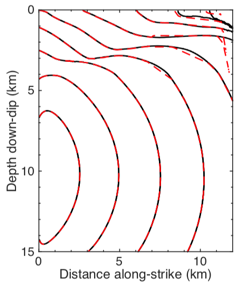 branch fault
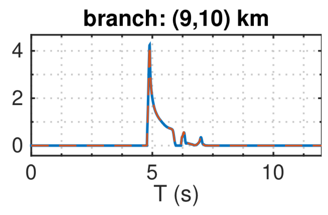 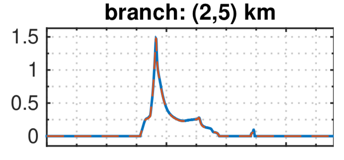 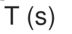 TPV29: rough fault
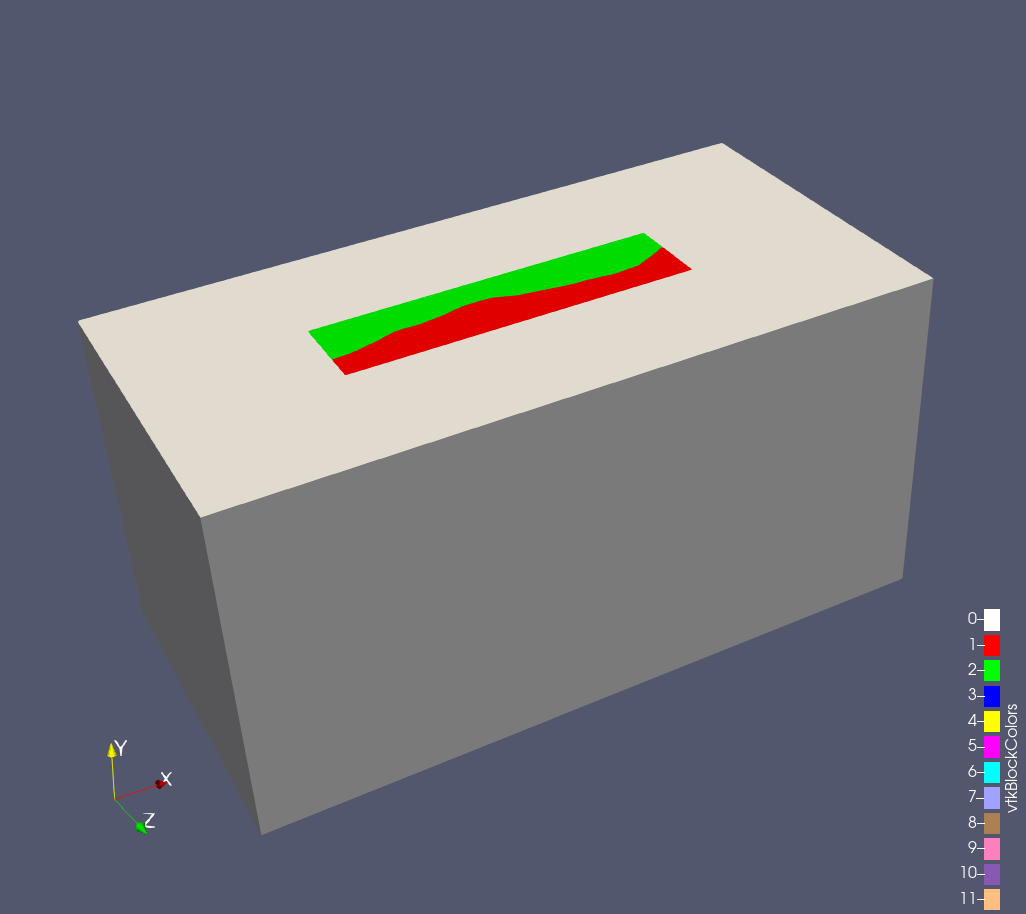 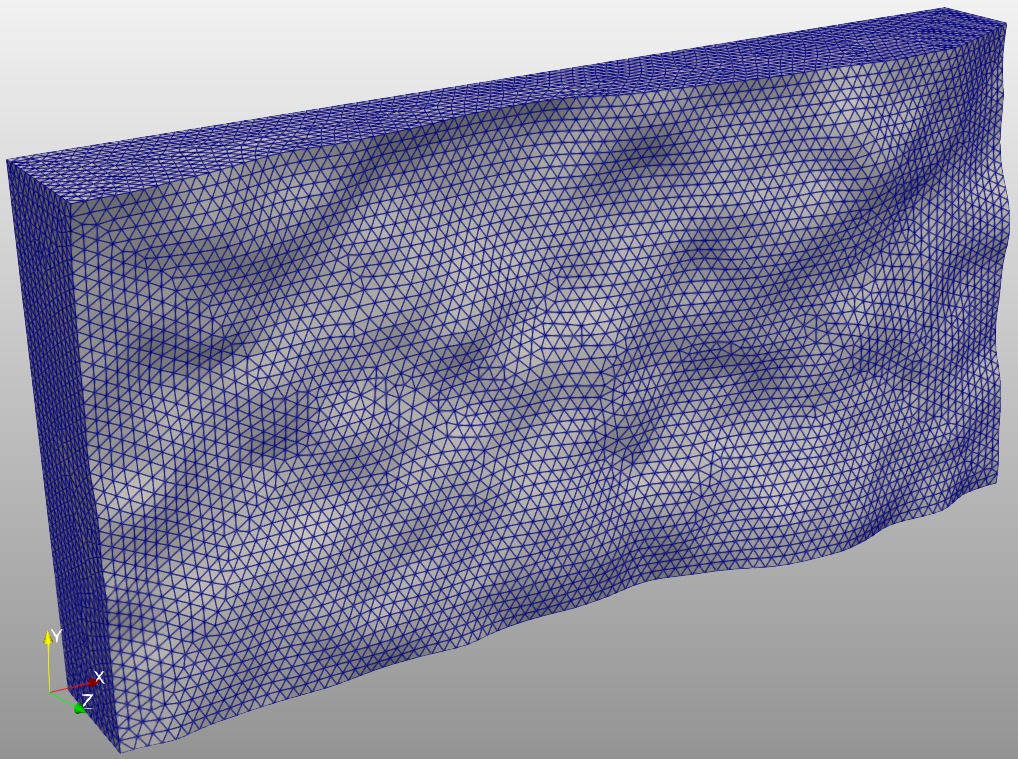 20
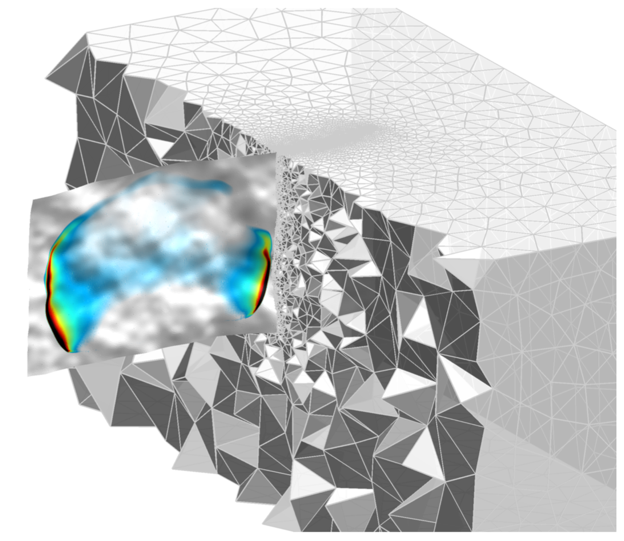 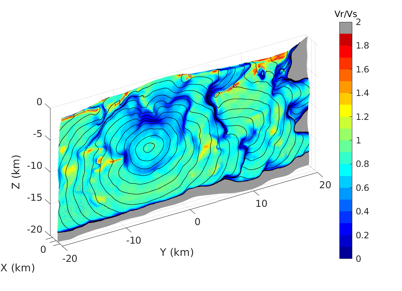 TPV22: Step-overs
22
TPV6: bimaterial fault
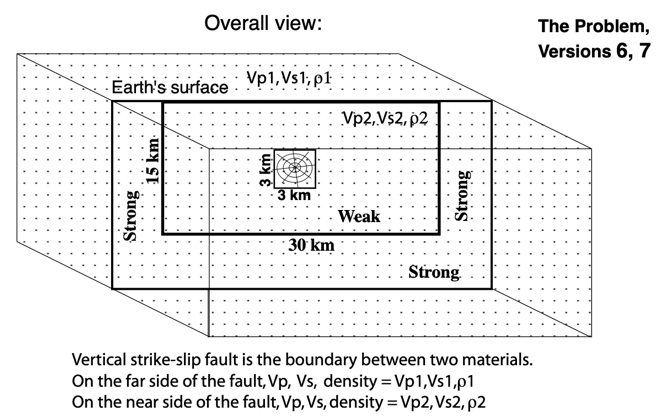 vp1 = 3750 m/s vs1 = 2165 m/s density1 = 2225 kg/m3
vp2 = 6000 m/s vs2 = 3464 m/s density2 = 2670 kg/m3
23
TPV26/27: off-fault plasticity
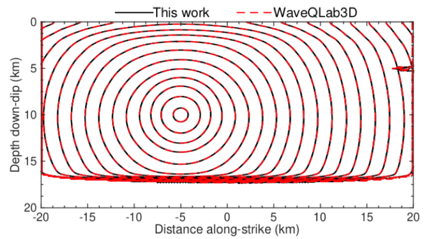 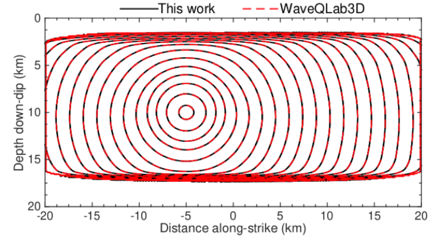 24
TPV105: thermal pressurization
25
Application to the 2008 Wenchuan earthquake
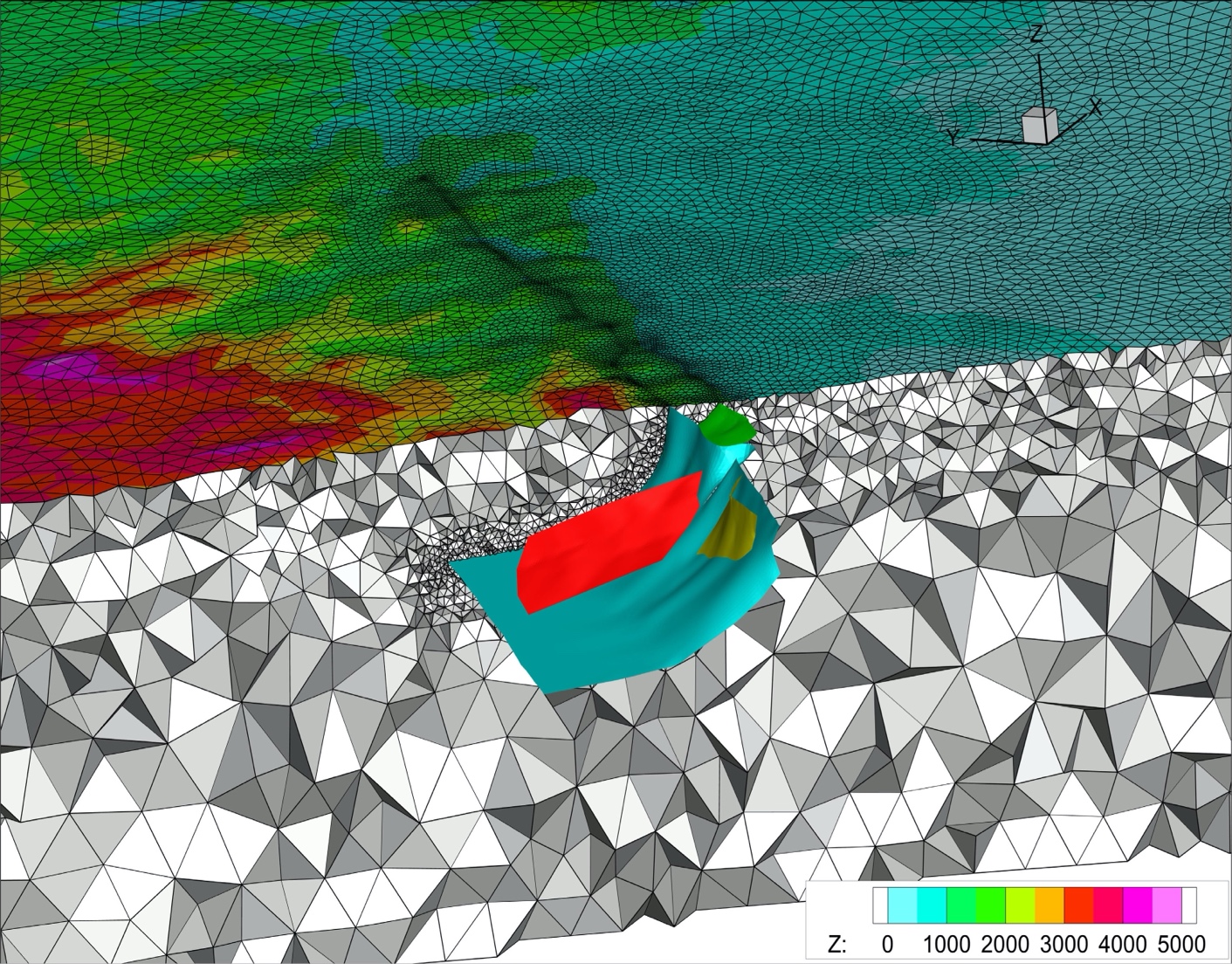 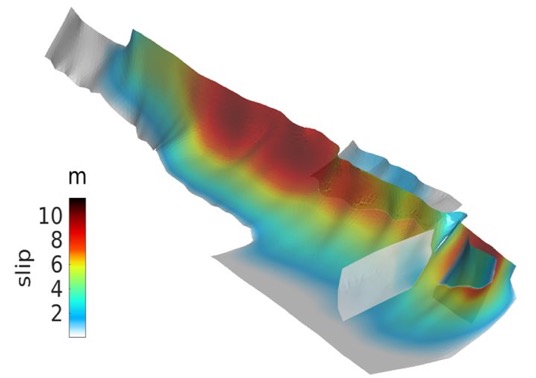 Zhang et al, in progress
26
[Speaker Notes: 未对几何做任何简化！包括所有几何细节！并考虑起伏地表]
Summary
We developed a discontinuous Galerkin method for 3D dynamic rupture modeling
Upwind flux has numerical issues (spatial spike oscillations) when the mesh near the fault is highly asymmetric
We proposed a mixed flux method to solve the numerical issue of oscillations, reduce the dependence on the mesh and simplify the meshing process
Our code is verified by many benchmark cases
Open source: https://github.com/wqseis/drdg3d
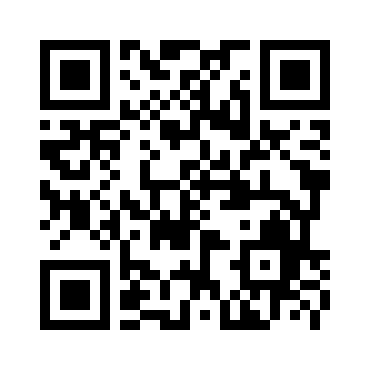 27
Supporting Information
Technical details can be found in the supporting information:
https://agupubs.onlinelibrary.wiley.com/action/downloadSupplement?doi=10.1029%2F2022JB025817&file=2022JB025817-sup-0001-Supporting+Information+SI-S01.pdf
28